<January 2014>
Project: IEEE P802.15 Working Group for Wireless Personal Area Networks (WPANs)

Submission Title: [TG4e Overview]	
Date Submitted: [18 Jan 2014]	
Source: [Patrick Kinney] Company [Kinney Consulting LLC]
Address [Chicago area, IL, USA]
Voice:[+1.847.960.3715], E-Mail:[pat.kinney@ieee.org]	
Re: [Information on TG4e for Jan 2014 Session]	
Abstract:	[Information on TG4e for Jan 2014 Session]
Purpose:	[To assist in the understanding of TG4e]
Notice:	This document has been prepared to assist the IEEE P802.15.  It is offered as a basis for discussion and is not binding on the contributing individual(s) or organization(s). The material in this document is subject to change in form and content after further study. The contributor(s) reserve(s) the right to add, amend or withdraw material contained herein.
Release:	The contributor acknowledges and accepts that this contribution becomes the property of IEEE and may be made publicly available by P802.15.
Slide 1
<Pat Kinney>, <Kinney Consulting LLC>
<January 2014>
TG4e
First MAC amendment to 802.15.4
Originally intended to amend 802.15.4-2006 but changed to amend 802.15.4-2011 to:
better support the industrial markets, and 
permit compatibility with modifications proposed within the Chinese WPAN
Changes to address TG4f
Changes to address TG4g
Slide 2
<Pat Kinney>, <Kinney Consulting LLC>
TG4e major changes
<January 2014>
Deterministic & Synchronous Multi-channel Extension mode	
Time Slotted Channel Hopping mode
Low Latency Deterministic Network mode 
Additional Frame Formats
Low Energy mode
Enhanced Beacon behavior
Information Elements
Miscellaneous
Slide 3
<Pat Kinney>, <Kinney Consulting LLC>
<January 2014>
Deterministic & Synchronous Multichannel Extension (DSME)
Support of industrial applications and commercial applications which need deterministic latency and higher link reliability
Operation
DSME-enabled network runs on beacon-enabled PAN. All devices synchronize multi-superframe via beacon  frame.
Multi-superframe enhances GTS operation in 802.15.4-2006 by grouping multiple superframes, and also extends single channel operation during CFP to multi-channel operation either by adapting (switching) channels or by hopping channels.
A pair of peer devices wakes up at a reserved GTS slot(s) to exchange a data frame and an ACK frame.
Slide 4
<Pat Kinney>, <Kinney Consulting LLC>
<January 2014>
Time Slotted Channel Hopping (TSCH)
Process Automation applications with a particular focus on equipment and process monitoring
Operation
All devices in the same network synchronize slotframes
All timeslots are contained within a slotframe cycle
Timeslots repeat in time: the slotframe period
Device-to-device communication within a timeslot includes packet Tx/Rx & ACK Tx/Rx
Slide 5
<Pat Kinney>, <Kinney Consulting LLC>
<January 2014>
Time Slotted Channel Hopping (TSCH)
Typical segments of the application domain of TSCH are process automation facilities for the following:
Oil and gas industry
Food and beverage products
Chemical products
Pharmaceutical products
Water/waste water treatments
Slide 6
<Pat Kinney>, <Kinney Consulting LLC>
Time Slotted Channel Hopping (TSCH)
<January 2014>
TSCH mode overview
The TSCH mode uses time synchronized communication and channel hopping to provide network robustness through spectral and temporal redundancy. Time slotted communication links increase potential throughput by minimizing unwanted collisions that can lead to catastrophic failure and provides deterministic yet flexible bandwidth for a wide variety of applications. Channel hopping extends the effective range of communications by mitigating the effects of multipath fading and interference. TSCH is also topology independent; it can be used to form any topology from a star to a full mesh. TSCH MAC primitives can be used with higher layer networking protocols to form the basis of reliable, scalable, and flexible networks.
Slide 7
<Pat Kinney>, <Kinney Consulting LLC>
Time Slotted Channel Hopping (TSCH)
<January 2014>
MAC behaviors unique to TSCH
The TSCH mode introduces no unique commands specific for this mode; however, IEs are used extensively.
TSCH uses EBs containing the TSCH Synchronization payload IE, TSCH-Slotframe and Link payload IE, TSCH Timeslot payload IE, and Channel Hopping payload IE to advertise the presence of a TSCH PAN and allow new devices to synchronize to it. Devices maintain synchronization by exchanging acknowledged frames within defined Timeslot windows and providing timing corrections in the acknowledgment via the ACK/NACK Time Correction IE. Communication resources are broken up into timeslots that are organized into repeating slotframes
Slide 8
<Pat Kinney>, <Kinney Consulting LLC>
Time Slotted Channel Hopping (TSCH)
<January 2014>
TSCH areas within the 802.15.4e amendment
TheTSCH-Slotframe structure behavior is cited in 5.1.1.5, synchronization is stated in 5.1.1.4, the IEs are described in 5.2.4.11, 5.2.4.13, 5.2.4.14, 5.2.4.15, and the primitives are declared in 6.2.19.

TSCH link example
Figure on next slide shows how nodes may communicate in a very simple three-timeslot slotframe.
Slide 9
<Pat Kinney>, <Kinney Consulting LLC>
Time Slotted Channel Hopping (TSCH)
<January 2014>
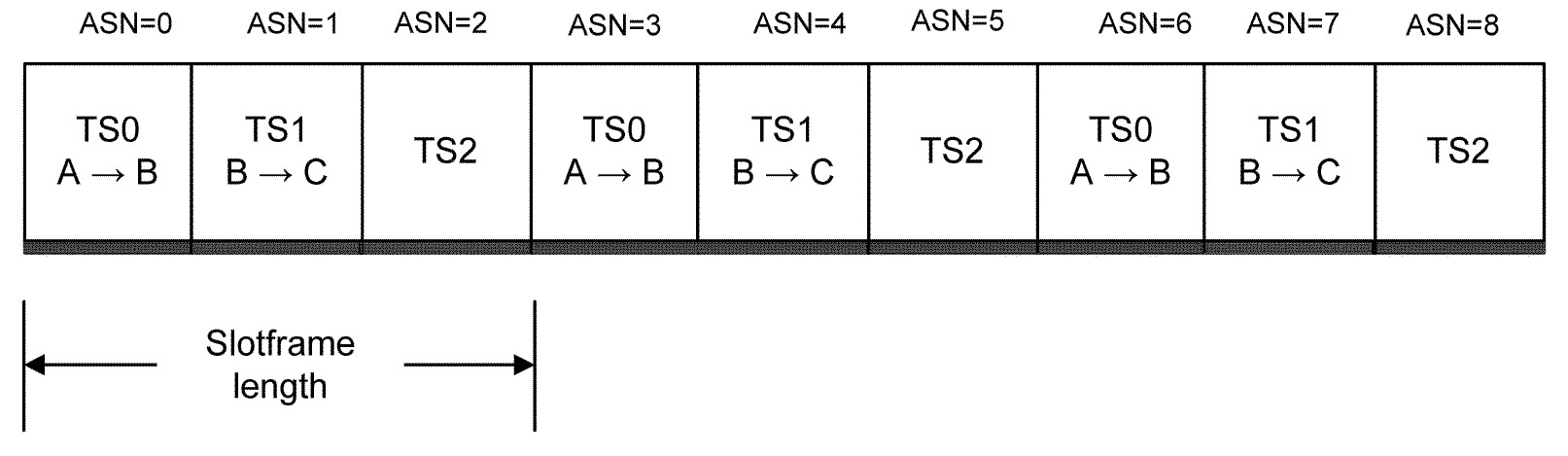 Nodes A and B communicate during timeslot 0, nodes B and C communicate during timeslot 1, and timeslot 2 is not being used. Every three timeslots, the schedule repeats, but note that ASN increments continuously. The pairwise assignment of a directed communication between devices in a given timeslot on a given channelOffset is a link.
Slide 10
<Pat Kinney>, <Kinney Consulting LLC>
Time Slotted Channel Hopping (TSCH)
<January 2014>
Physical channel, CH, in a link is made according to the following formula:
CH = macHoppingSequenceList [(macASN + channelOffset) % macHoppingSequenceLength]
Use of a channelOffset allows for different channels to be used at a given macASN for a given macHoppingSequenceList. There are macNumberOfChannels channelOffsets that will result in a unique channel for that combination of macASN and macHoppingSequenceList.
Slide 11
<Pat Kinney>, <Kinney Consulting LLC>
<January 2014>
Low Latency Deterministic Network  (LLDN)
Support of factory automation and process automation e.g. automotive robots/suspension tracks, machine tools milling/turning/robot revolver
Uses beacon and assigned time slots to provide determinism
Designed for small networks and small frames
Substantial reduction in MAC overhead to allow very small superframes, hence reduced device latencies
Includes a Group ACK function to reduce bandwidth needs
Slide 12
<Pat Kinney>, <Kinney Consulting LLC>
Additional Frame Formats
<January 2014>
New frame type to accommodate LLDN networks
Reduced overhead
Added multipurpose frame that:
Accommodates TG4f (Tx only devices), Low Energy mode, etc.
Reduce overhead, e.g. MAC overhead for an TG4f type frame can be as low as 4 octets (MAC overhead was 11 octets with the previous frame type)
Provides configurability and extensibility
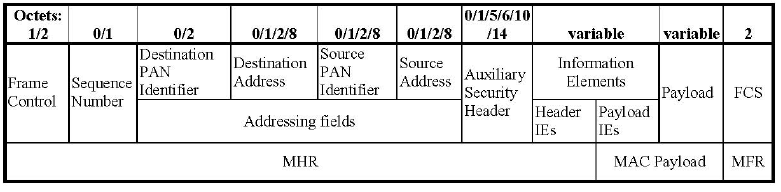 Slide 13
<Pat Kinney>, <Kinney Consulting LLC>
Low Energy
<January 2014>
IP-centric Sensor Networks
Creates illusion of Always On, Low Latency, Multicast Capable, Synchronous Acks
Coordinated Sampled Listening (CSL)
Receiver periodically performs channel sampling for radio traffic
Every macCSLPeriod (ms)
Sender transmits wakeup frame sequence prior to payload frame
Full wakeup sequence (macCSLMaxPeriod) if unsynchronized with receiver, i.e., first time to send to the receiver
Short wakeup sequence for guard time if synchronized with receiver
Tradeoff between latency and energy consumption
Receiver Initiated Transmission (RIT)
Receiver periodically broadcasts datareq frames and listen for a short amount of time (macRitDataWaitPeriod) for incoming transmissions every macRitPeriod
Sender waits until receiving datareq frame from receiver then immediately transmit payload frame
Works better when higher latency can be tolerated and works with regulations which limit continuous transmission duration (e.g., Japan)
Slide 14
<Pat Kinney>, <Kinney Consulting LLC>
<January 2014>
Enhanced Beacon & Enhanced Beacon Requests
Enhanced beacon includes ability to carry additional information in beacons (IEs).
Enhanced beacon request includes respondent filters and generalized information query capability
Slide 15
<Pat Kinney>, <Kinney Consulting LLC>
<January 2014>
Information Elements (IEs)
Simple, extensible, flexible information container
Allows adding information to existing frame format without adding new frame type
Managed and unmanaged ID spaces allows flexibility
Already being utilized by TG4g and TG4f
Slide 16
<Pat Kinney>, <Kinney Consulting LLC>
Miscellaneous
<January 2014>
Fast Association
This mode allows a device to send and association response in direct communication eliminating a delay in the current indirect communication association response command
Network Metrics
Added attributes macRetryCount, macMultipleRetryCount, macTXFailCount, macTXSuccessCount relate to data frame transmission
Added attributes macFCSErrorCount, macSecurityFailure, macDuplicateFrameCount, macRXSuccessCount relate to data frame reception 
Channel Diversity
Provides support for Channel Hopping via Hopping Sequence PIB and a default hopping sequence
Slide 17
<Pat Kinney>, <Kinney Consulting LLC>
Miscellaneous
<January 2014>
Enhanced Acknowledgement Frames
Allow ACKs be secured, include payloads, and a configurable delay to allow devices sufficient time to decrypt, etc
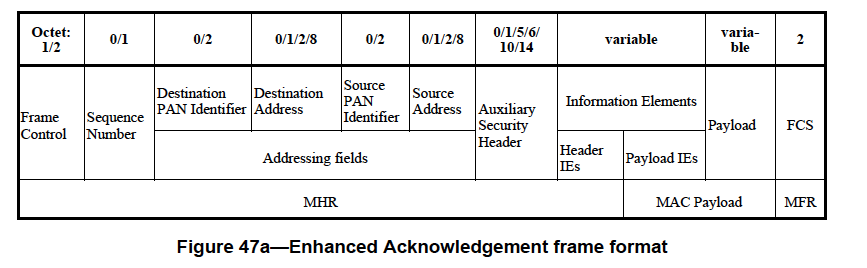 Slide 18
<Pat Kinney>, <Kinney Consulting LLC>
Summary
<January 2014>
Substantial additions to enable “managed” networks (such as DSME, TSCH, LLDN) to exhibit deterministic behavior, accommodate a large number of devices, better manage network behaviors 
Additional protocol behaviors that can facilitate longer battery life, faster response times, etc
Slide 19
<Pat Kinney>, <Kinney Consulting LLC>